Printer Working Group Plenary Session
August 11, 2015
PWG F2F Meeting
Camas, WA (Hosted by Sharp)
Michael Sweet (Apple)
Plenary Agenda
Administrivia
PWG Workgroup Status [WG Chairs]
Semantic Model (SM)
Internet Printing Protocol (IPP)
Imaging Device Security (IDS)
Cloud Imaging Model (Cloud)
Liaison Status
Trusted Computing Group (TCG)
Next Meeting Details
Administrivia
Welcome and Introductions
Confirm Minutes Taker
Review PWG Patent Policy
Agenda for the Week
Future PWG Meeting Schedule
2015 Membership
PWG Officers
PWG Patent Statement
PWG standards may include the known use of essential patents and patent applications provided the PWG Chair receives assurance from the patent holder or applicant with respect to patents whose infringement is, or in the case of patent applications, potential future infringement the applicant asserts will be, unavoidable in a compliant implementation of either mandatory or optional portions of the standard. This assurance shall be provided without coercion.
PWG Patent Statement
This assurance shall be either: 
A general disclaimer to the effect that the patentee will not enforce any of its present or future patent(s) whose use would be required to implement either mandatory or optional portions of the proposed PWG standard against any person or entity complying with the standard; or 
A statement that a license for such implementation will be made available without compensation or under reasonable rates, with reasonable terms and conditions that are demonstrably free of any unfair discrimination.
PWG Patent Statement
The PWG is not in a position to give authoritative or comprehensive information about evidence, validity or scope of patents or similar rights, but it is desirable that any available information should be disclosed. Therefore, all PWG members shall, from the outset, draw PWG's attention to any relevant patents either their own or of other organizations including their Affiliates that are known to the PWG members or any of their Affiliates, although PWG is unable to verify the validity of any such information.
Inappropriate Topics for PWG WG Meetings
Don’t discuss the validity/essentiality of patents/patent claims 
Don’t discuss the cost of specific patent use
Don’t discuss licensing terms or conditions
Don’t discuss product pricing, territorial restrictions, or market share
Don’t discuss ongoing litigation or threatened litigation
Don’t be silent if inappropriate topics are discussed
…do formally object.
Agenda for the Week
Tuesday, August 11
9:00 - 10:15	PWG Plenary
10:15 - 10:30	Break
10:30 - 12:00	3D Printing BOF
12:00 - 1:30	Lunch
1:30 - 5:00	IPP - Status, System Service
Wednesday, August 12
9:00 - 12:00	Semantic Model - Status and Charter
12:00 - 1:30	Lunch
1:30 - 5:00	IDS - Status, TNC Binding, HCD PP, Charter
Future PWG Meeting Schedule
2015 Meetings:
November 3-5 (Lexington, KY, hosted by Lexmark)
2016 (Proposed) Meetings:
February 2-4 (TBD)
April 26-29 (Sunnyvale, CA, hosted by Apple)
August 9-11 (TBD)
October 25-27 (TBD)
2015 Membership
30 Members (29 Voting, 1 Non-Voting)
PWG Officers (2013-2015 Term)
PWG Chair: Michael Sweet, Apple
New chair needed for 2015-2017 term

PWG Vice-Chair: Nancy Chen
New vice-chair needed for 2015-2017 term

PWG Secretary: Ira McDonald, High North
Willing to serve 2015-2017 term

Any voting PWG member may serve as a PWG officer
Voting for officers will begin in September 2015 and new officers will be announced at the November 2015 F2F meeting
PWG Workgroup Status
Work In Progress
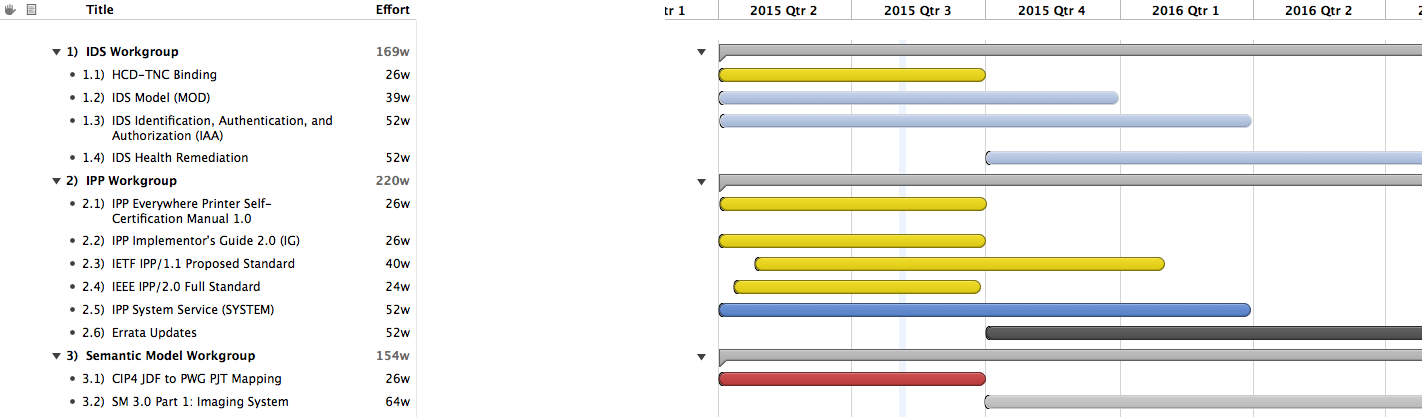 Planned
Interim
Prototype
Prototyped
Stable
Semantic Model Workgroup Status
Daniel Manchala (Xerox)
SM: Charter
The Semantic Model workgroup is concerned with the modeling of imaging services and subunits that comprise a network connected Imaging System. The Objectives are: 
The definition of a framework for the complete Imaging Semantic Model.
Drive to a standard semantic definition for an Imaging System’s Subunits, Services, Jobs and Documents.
Agreement on the semantics of their attributes, operations and parameters.
We will be discussing the charter and future work of this workgroup during tomorrow's session
SM: Officers
SM WG Chair:
Daniel Manchala (Xerox)
SM WG Vice-Chair
Paul Tykodi (TCS)
SM WG Secretary:
TBD (volunteers needed)
SM WG Document Editors:
Jeremy Leber (Lexmark) - SM3
Daniel Manchala (Xerox) - SM3, SM3 Schema
Ira McDonald (High North) – JDFMAP
Paul Tykodi (TCS) - SM3
Bill Wagner (TIC) - SM3
Rick Yardumian (Canon) - JDFMAP
SM: Active Work
CIP4 JDF to PWG PJT mapping (JDFMAP)
Complete, awaiting prototype
SM Schema:
Named version (v1.180) published for PWG Print Job Ticket and Associated Capabilities
Latest (v2.904) Up to date with In Progress specifications 
Cloud Imaging Model extensions (WIP – WSDL operations need update)
SM: More Information
We welcome participation from all interested parties
SM Web Page:
http://www.pwg.org/sm
Subscribe to the SM3 mailing list:
https://www.pwg.org/mailman/listinfo/sm3
sm3@pwg.org
SM WG holds bi-weekly phone conferences announced on the SM3 mailing list
Next conference call is August 24, 2015 at 2pm ET
Conference calls on opposite weeks of IDS conference calls
IPP Workgroup Status
Paul Tykodi (TCS), Ira McDonald (High North)
IPP: Charter
The Internet Printing Protocol (IPP) workgroup is chartered with the maintenance of IPP, the IETF IPP registry, and to support new clients, network architectures, and service bindings for MFDs and Imaging Systems
In addition, we maintain the IETF Finisher MIB, Job MIB, and Printer MIB registries, and handle synchronization with changes in IPP
IPP: Officers
IPP WG Co-Chairs:
Paul Tykodi (TCS)
Ira McDonald (High North)
IPP WG Secretary:
Michael Sweet (Apple)
IPP WG Document Editors:
Ira McDonald (High North) – IPP System Service (SYSTEM), IETF IPP/1.1, IEEE IPP/2.0
Michael Sweet (Apple) – IPP System Service (SYSTEM), IETF IPP/1.1, IEEE IPP/2.0
Smith Kennedy (HP) - IPP Implementor’s Guide 2.0 (IG)
IPP: Active Work
IETF RFCs in development:
IETF IPP/1.1: Encoding and Transport (obsoletes RFC 2910/3382)				- Stable Draft, AD Sponsor
IETF IPP/1.1: Model and Semantics (obsoletes RFC 2911/3381/3382)				- Stable Draft, AD Sponsor
PWG Specifications in development:
IPP 2.0, 2.1, and 2.2		- Stable Draft
IPP Everywhere Printer Self-Certification Manual 1.0 (SELFCERT)				- Prototype Draft
IPP Implementors Guide 2.0 (IG)	- PWG Formal Vote
IPP System Service (SYSTEM)		- Interim Draft
Up-to-date pending IANA registrations online:
http://www.pwg.org/ipp/ipp-registrations.xml
Continue to maintain this in parallel for new specifications
IPP: Recently Published Work
Recent Candidate Standards:
PWG 5100.18-2015: IPP Shared Infrastructure Extensions (INFRA)
PWG 5100.17-2014: IPP Scan Service (SCAN)
PWG 5100.1-2014: IPP Finishings 2.0 (FIN)
Recent IETF RFCs:
RFC 7612: LDAP Schema for Printer Services
RFC 7472: IPP over HTTPS Transport Binding and “ipps” URI Scheme
IPP: More Information
We welcome participation from all interested parties
IPP Working Group web page
http://www.pwg.org/ipp/index.html 
Subscribe to the IPP mailing list 
https://www.pwg.org/mailman/listinfo/ipp
IPP WG holds bi-weekly phone conferences announced on the IPP mailing list
Next conference calls August 31 and September 21, 2015 at 3pm ET
Skipping September 14, 2015 due to Labor Day
Held on same weeks of Imaging Device Security WG
IDS Workgroup Status
Alan Sukert (Xerox)
IDS: Charter
IDS is investigating and defining standards for addressing general security attributes for imaging devices and services. Our general goals are to:
Define standard metrics and protocol bindings to assess the health of Hardcopy Devices to gauge if they should be granted access to a network.
Define a set of standard security and policy attributes and values for authorizing Hard Copy Devices, their services and users in a global workspace 
Provide a general security model for other PWG standards to reference
IDS is also providing a path for vendors to review and contribute to the definition of new Common Criteria HCD Protection Profiles
We will be discussing the charter and future work of this workgroup during tomorrow's session
IDS: Officers
(New) Chair:
Alan Sukert (Xerox)
Vice-Chair:
Currently vacant
Secretary:
Alan Sukert (Xerox)
Document Editors:
Ira McDonald (High North): HCD-TNC, IDS-Model
Alan Sukert (Xerox): IDS-IAA, IDS-Model
IDS: Active Work
HCD-TNC Binding Document
Reopened for revision to use TNC “batch” headers
Stable draft, prototyped by HSR
PWG Last Call starting tomorrow
IDS-Model Common Requirements
Define core IDS security model and integrate into SM3
Security Actors, Objects, Roles, and Types
Security Ticket XML Schema
Security operations (WSDL)
IDS-IAA specification - phase 1
Phase 1 - Initial version to address Actor and Object privileges and permissions
Review of Common Criteria HCD Protection Profiles
IDS: More Information
We welcome participation from PWG member companies and input from the user community
The group maintains a Web Page for IDS update:
http://www.pwg.org/ids/index.html
To subscribe to the IDS mailing list, go to:
https://www.pwg.org/mailman/listinfo/ids
The group holds bi-weekly conference calls on Mondays at 11:00AM PT/2:00PM ET
Next teleconference August 31, 2015
Conference calls on same weeks as IPP conference calls
Conference calls on opposite weeks of SM conference calls
Cloud Imaging Model Workgroup Status
Bill Wagner (TIC)
Cloud: Final Status
The Cloud Imaging Model workgroup was chartered to develope a standard to support Cloud-based printing and multifunction imaging using the PWG Semantic Model
All work is complete and this workgroup is concluded
Further development will occur in the Semantic Model workgroup
Published Candidate Standard:
PWG 5109.1-2015: Cloud Imaging Requirements and Model (IMAGINGMODEL)
Liaison Status
Trusted Computing Group (TCG)
Next TCG Members Meetings
19-23 October 2015 – Montreal, Canada – Ira will attend by phone
22-26 February 2016 – TBD location – Ira may attend in person
Trusted Mobility Solutions (TMS) – Ira is co-chair
Scope: enterprise, medical, banking, virtualization, mobile mgmt
Formal liaisons – ETSI (NFV), Open Mobile Alliance (device mgmt), Global Platform (TEE protected environment), Mobey Forum (banking)
Potential liaisons – ITU-T (integrity), 3GPP (integrity), others
Mobile Platform (MPWG) – Ira is co-editor
Scope: Mobile tablets, phones, PDAs, eBook readers, etc.
Formal liaisons – Global Platform (TEE), Mobey Forum (banking)
TPM 2.0 Mobile Common Profile – public review ended 6 April 2015
http://www.trustedcomputinggroup.org/resources/tcg_tpm_20_mobile_common_profile
Second version scheduled for public review in August 2015
Other Questions / Comments
Next PWG Meeting
November 3-5 (Lexington, KY, hosted by Lexmark)
Thank You!
Thank you Sharp for hosting this meeting!